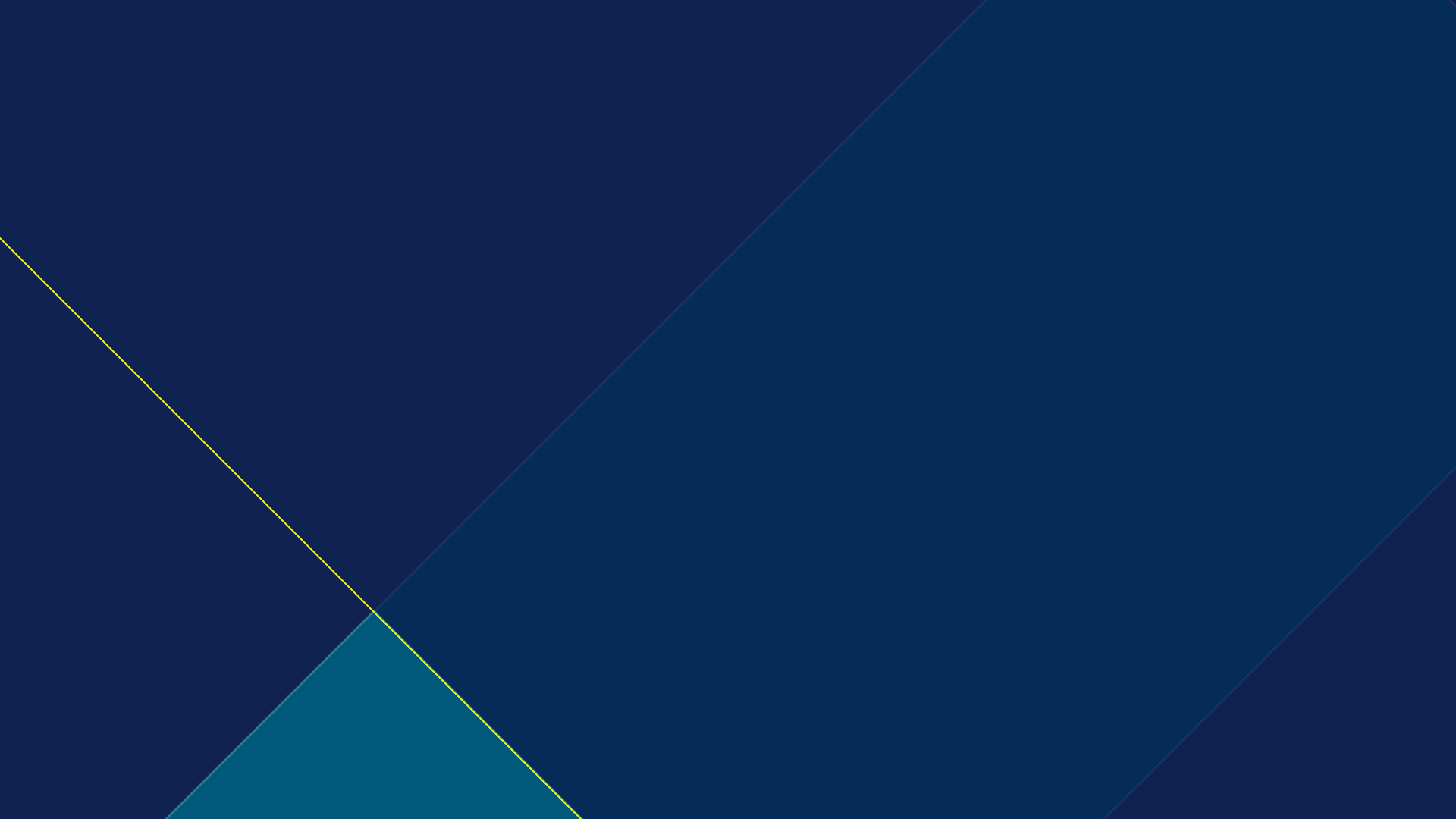 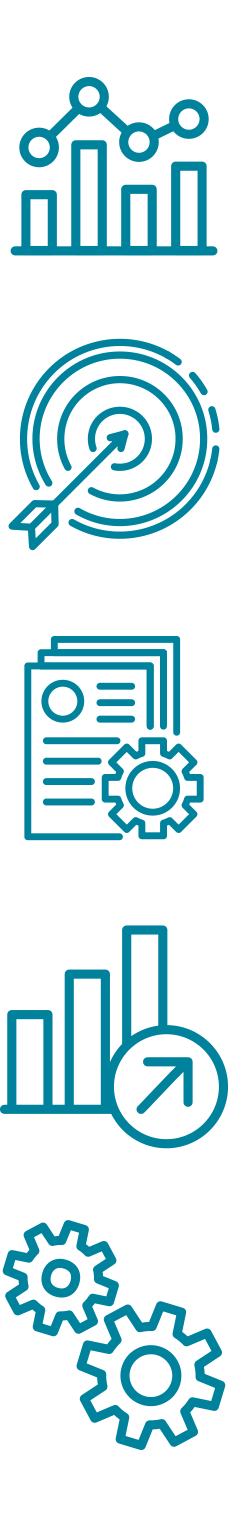 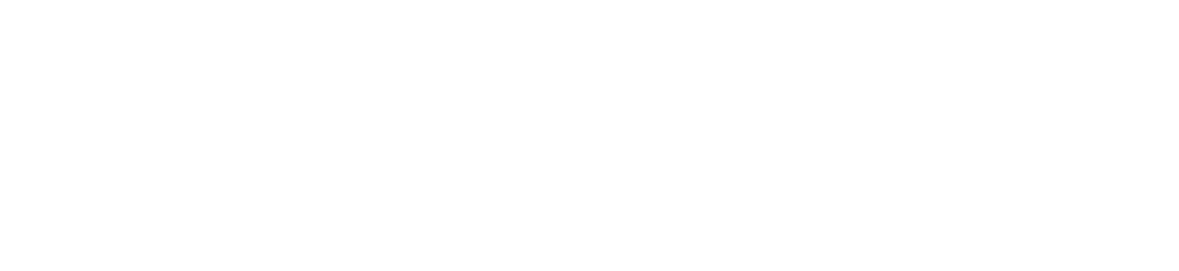 STILINGUE apresenta
Relatório de 
Social Listening
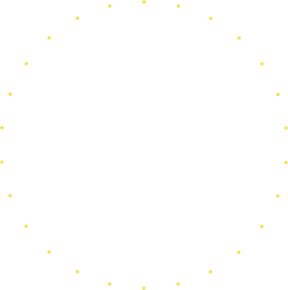 mês/ano
Contexto:
O relatório apresenta dados e informações sobre a performance da (inserir marca) nas redes sociais  no período de (     /     /        a      /     /        ).

Neste período, as campanhas/assuntos desenvolvidas nos canais digitais da (inserir nome da marca) foram:

Exemplo 1
Exemplo 2
Etc.
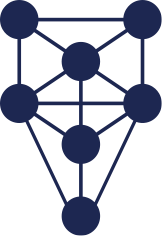 STILINGUE
‹#›
Neste report tem o comparativo sobre o atendimento e relacionamento da sua marca nos canais digitais:

Quais foram os principais assuntos?

Sentimentalização

Com qual  canal os consumidores interagem?

Qual a quantidade de interações total e por rede? 

Temas relacionados

Performance das publicações

Insights
Sobre o 
relatório
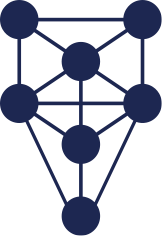 STILINGUE
‹#›
Highlights
XX%
XX
XX
Total deMenções
Sentimentalização
em relação aomês anterior
Usuários
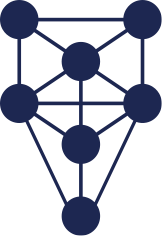 STILINGUE
‹#›
Overview
Canais
Geral
Sentimentalização Geral
Gráfico de Termos
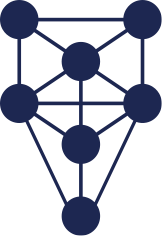 STILINGUE
‹#›
Facebook
Número de seguidores
Número de menções
Engajamento
Análise:
Com base dos dados apresentados…
Alcance
Impressão
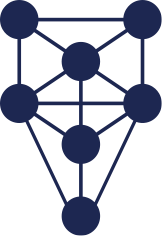 STILINGUE
‹#›
Facebook - Engajamento
Análise:
Em relação ao mês anterior
Curtidas
Shares
Salvos
Views
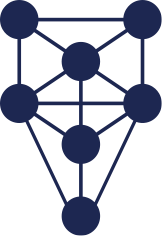 STILINGUE
‹#›
Facebook - Formatos
Vídeos
Imagens
Textos
Análise:
Em relação ao mês anterior
Carrossel
Stories
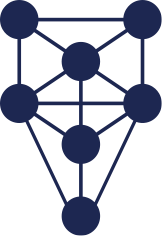 STILINGUE
‹#›
Instagram
Número de seguidores
Número de menções
Engajamento
Análise:
Com base dos dados apresentados…
Alcance
Impressão
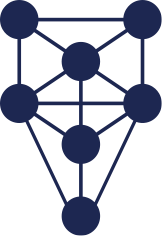 STILINGUE
‹#›
Instagram - Engajamento
Análise:
Em relação ao mês anterior
Curtidas
Shares
Salvos
Views
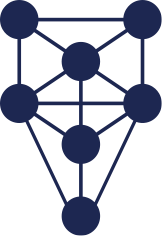 STILINGUE
‹#›
Instagram - Formatos
Análise:
Em relação ao mês anterior
Vídeos/Reels
Imagens
Carrossel
Stories
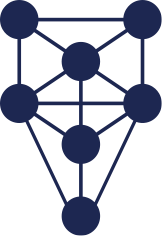 STILINGUE
‹#›
Twitter
Número de seguidores
Número de menções
Engajamento
Análise:
Com base dos dados apresentados…
Alcance
Impressão
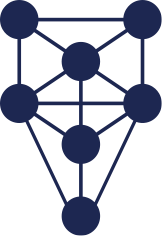 STILINGUE
‹#›
Twitter - Engajamento
Análise:
Em relação ao mês anterior
Curtidas
Shares
Salvos
Views
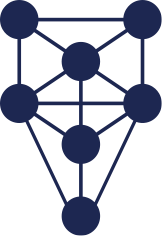 STILINGUE
‹#›
Twitter - Formatos
Análise:
Em relação ao mês anterior
Vídeos
Imagens
Carrossel
Textos
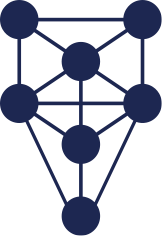 STILINGUE
‹#›
TikTok
Número de seguidores
Número de menções
Engajamento
Análise:
Com base dos dados apresentados…
Alcance
Impressão
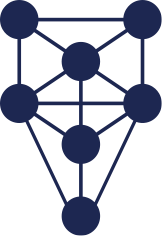 STILINGUE
‹#›
TikTok - Engajamento
Análise:
Em relação ao mês anterior
Curtidas
Shares
Salvos
Views
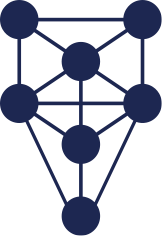 STILINGUE
‹#›
TikTok - Formatos
Análise:
Em relação ao mês anterior
Vídeos
Imagens
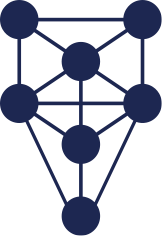 STILINGUE
‹#›
Sentimentalização
Facebook


Positivo


Negativo


Neutro
Instagram


Positivo


Negativo


Neutro
TikTok


Positivo


Negativo


Neutro
Twitter


Positivo


Negativo


Neutro
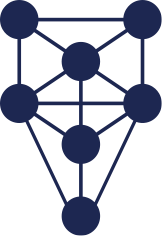 STILINGUE
‹#›
Nuvem de palavras
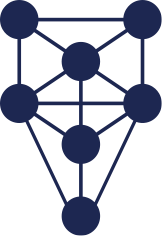 STILINGUE
‹#›
Concorrentes
Concorrente 1
Concorrente 2
Canais
Sentimentos
Canais
Sentimentos
Número de Seguidores
Menções
Número de Seguidores
Menções
Análise:
Em relação ao mês anterior
Análise:
Em relação ao mês anterior
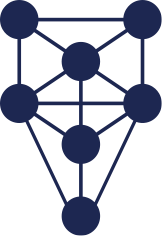 STILINGUE
‹#›
Concorrentes
Concorrente 3
Concorrente 4
Canais
Sentimentos
Canais
Sentimentos
Número de Seguidores
Menções
Número de Seguidores
Menções
Análise:
Em relação ao mês anterior
Análise:
Em relação ao mês anterior
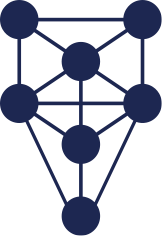 STILINGUE
‹#›
A partir dos dados apresentados, chegamos aos seguintes insights:

Exemplo 1

Exemplo 2

Etc.
Conclusão
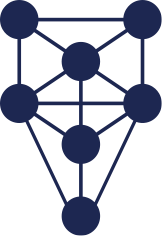 STILINGUE
‹#›
A partir dos dados apresentados, chegamos aos seguintes insights:

Exemplo 1

Exemplo 2

Etc.
Insights
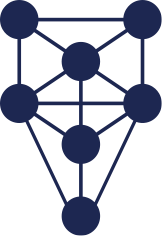 STILINGUE
‹#›
A partir dos dados apresentados, chegamos aos seguintes insights:

Exemplo 1

Exemplo 2

Etc.
Oportunidades
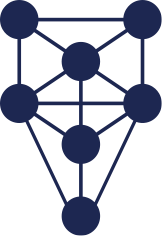 STILINGUE
‹#›
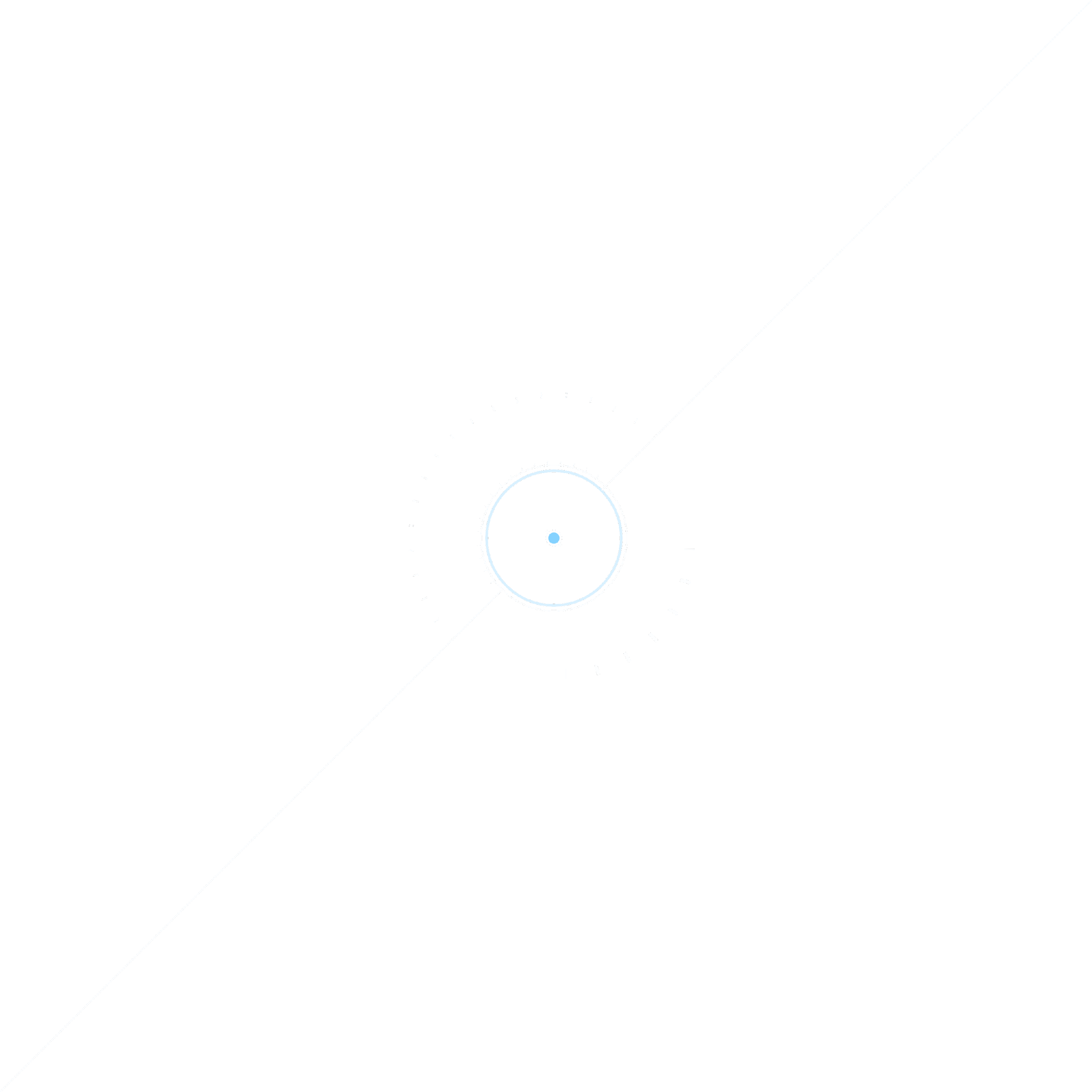 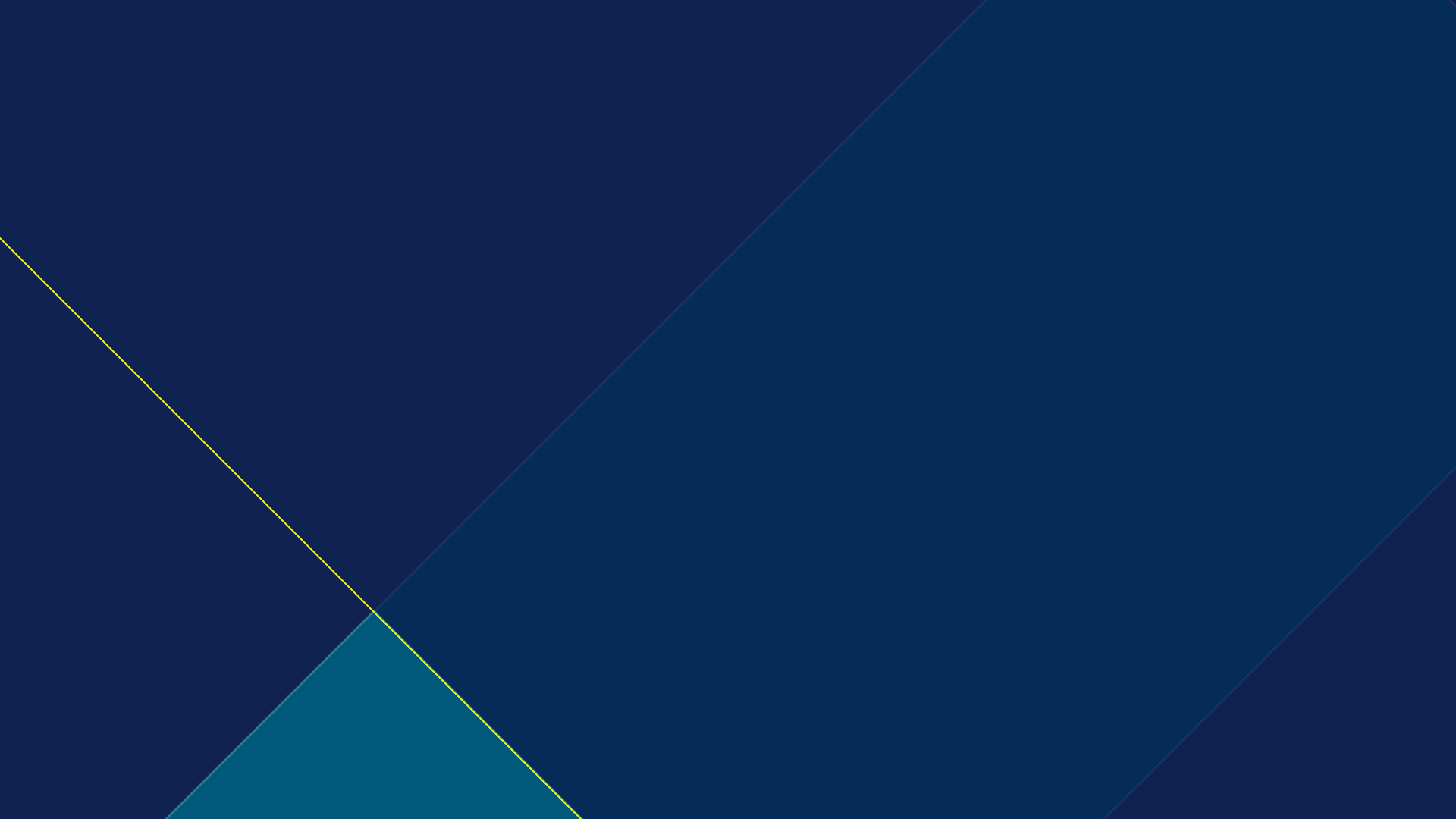 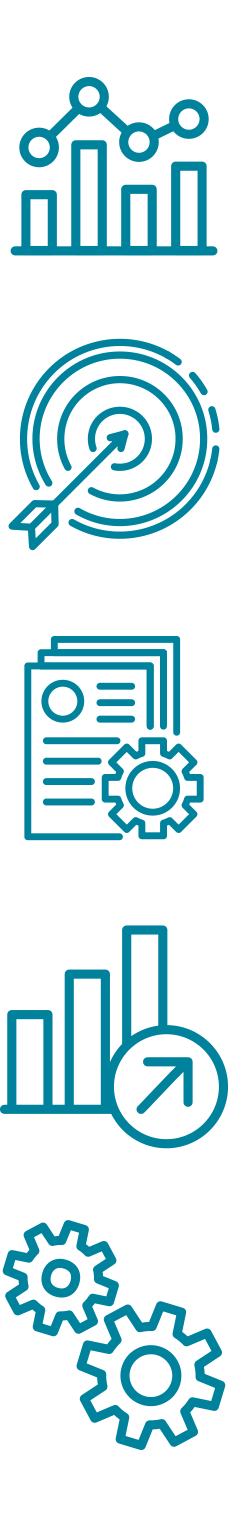 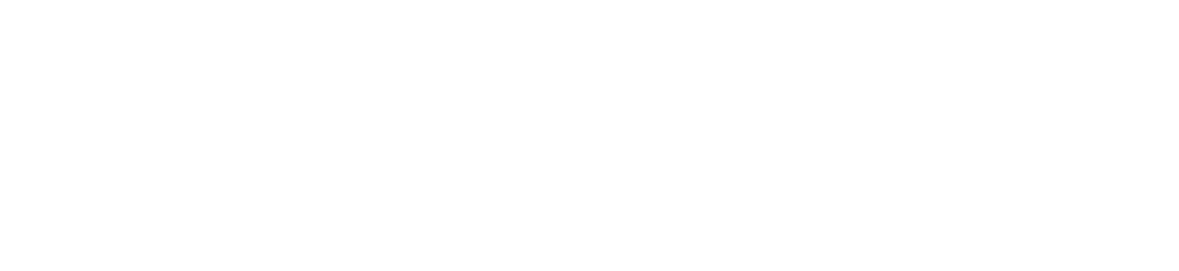 Obrigadx!